CHÀO MỪNG QUÝ THẦY CÔ 
VỀ DỰ GIỜ THĂM LỚP
GIÁO VIÊN: LÊ THỊ BÍCH UYÊN
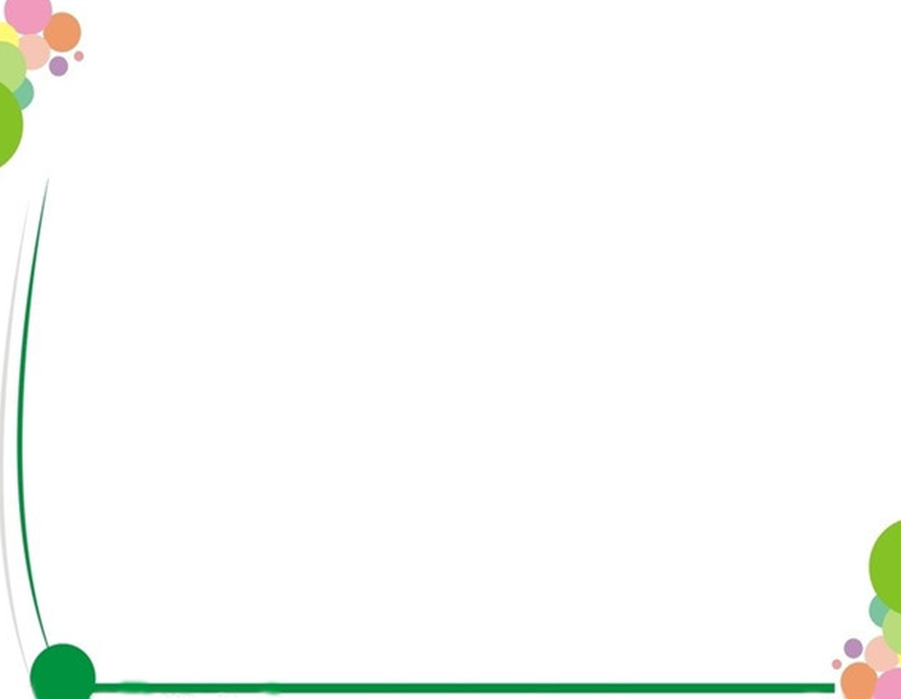 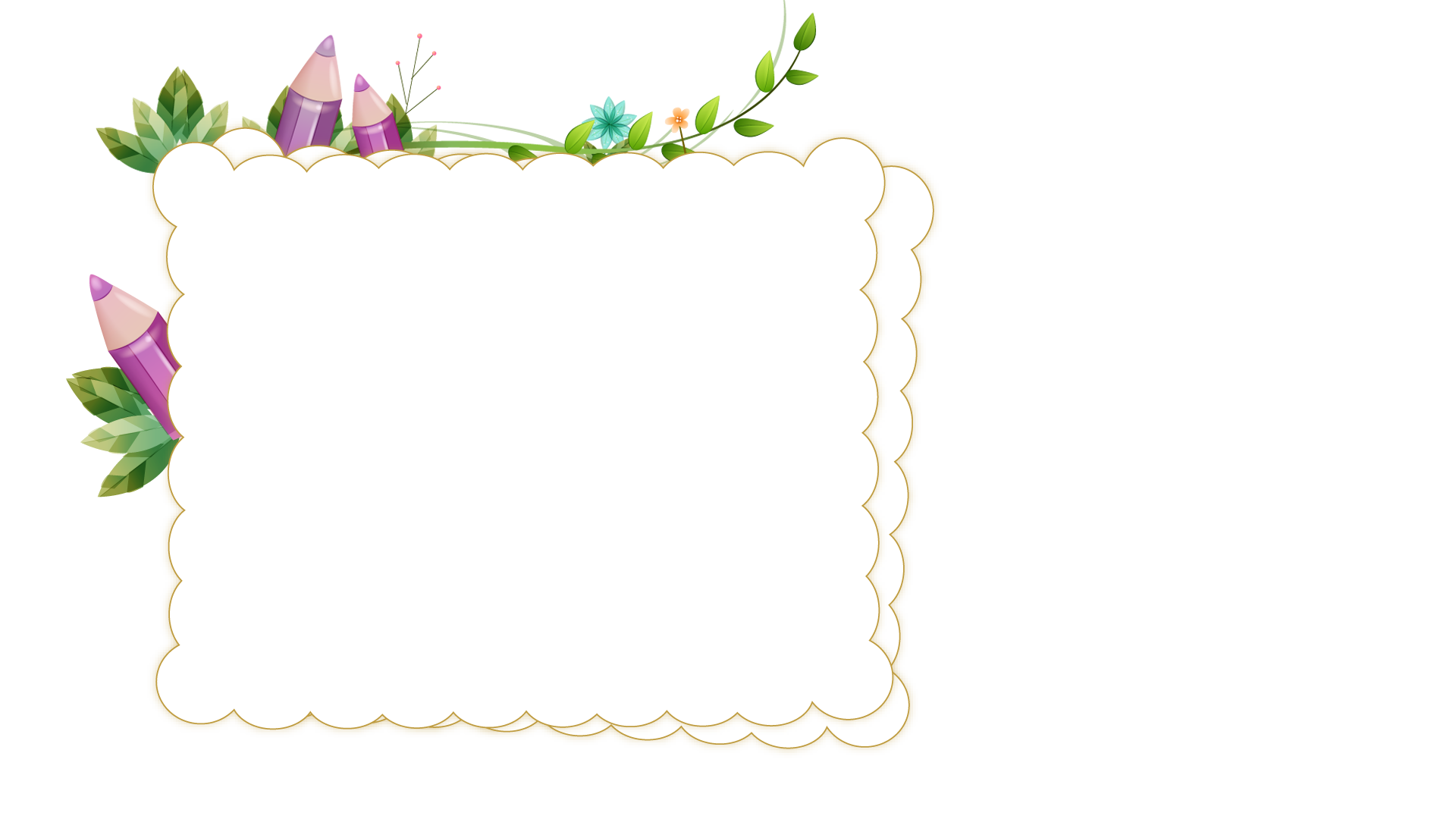 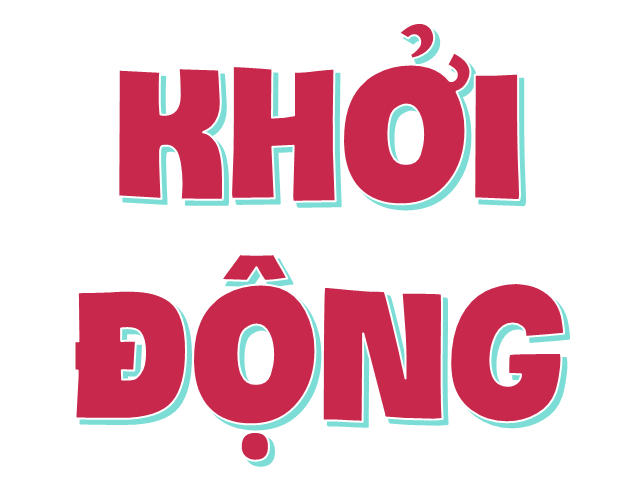 Trò chơi:Ô cửa bí mật
1
2
3
4
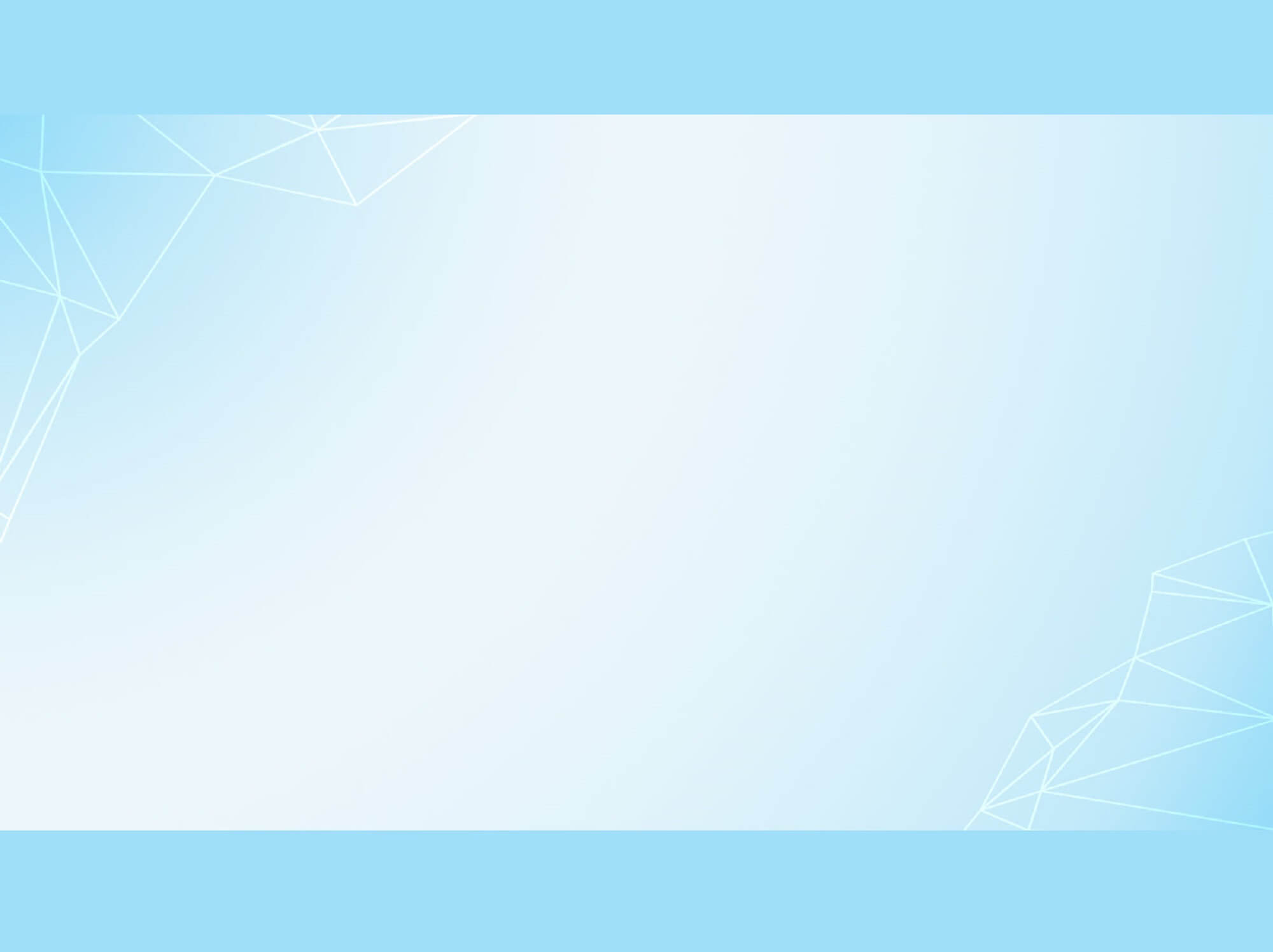 Câu hỏi 1: Bài Hoàng tử học nghề được chia thành bao nhiêu đoạn? Nêu tóm tắt nội dung đoạn 1.
Chia thành 5 đoạn.
Đ1: Hoàng tử kén vợ, xin lấy con gái một người chăn cừu.
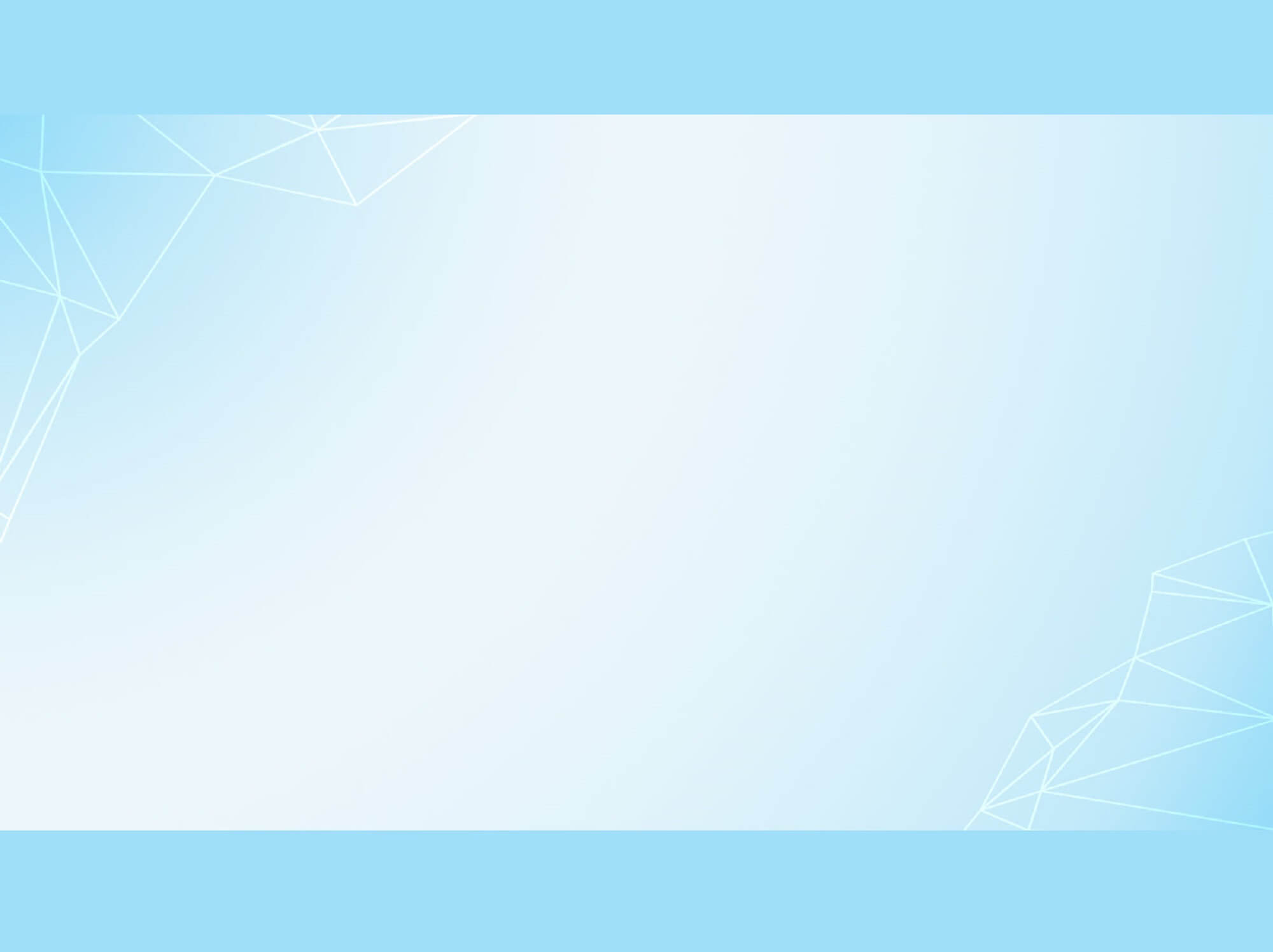 Câu hỏi 2:  Vì sao sứ giả ngạc nhiên khi cô gái hỏi hoàng tử làm nghề gì?
Sứ giả rất ngạc nhiên vì hoàng tử là con vua, bình thường không cần phải làm nghề gì cũng có cuộc sống sung sướng.
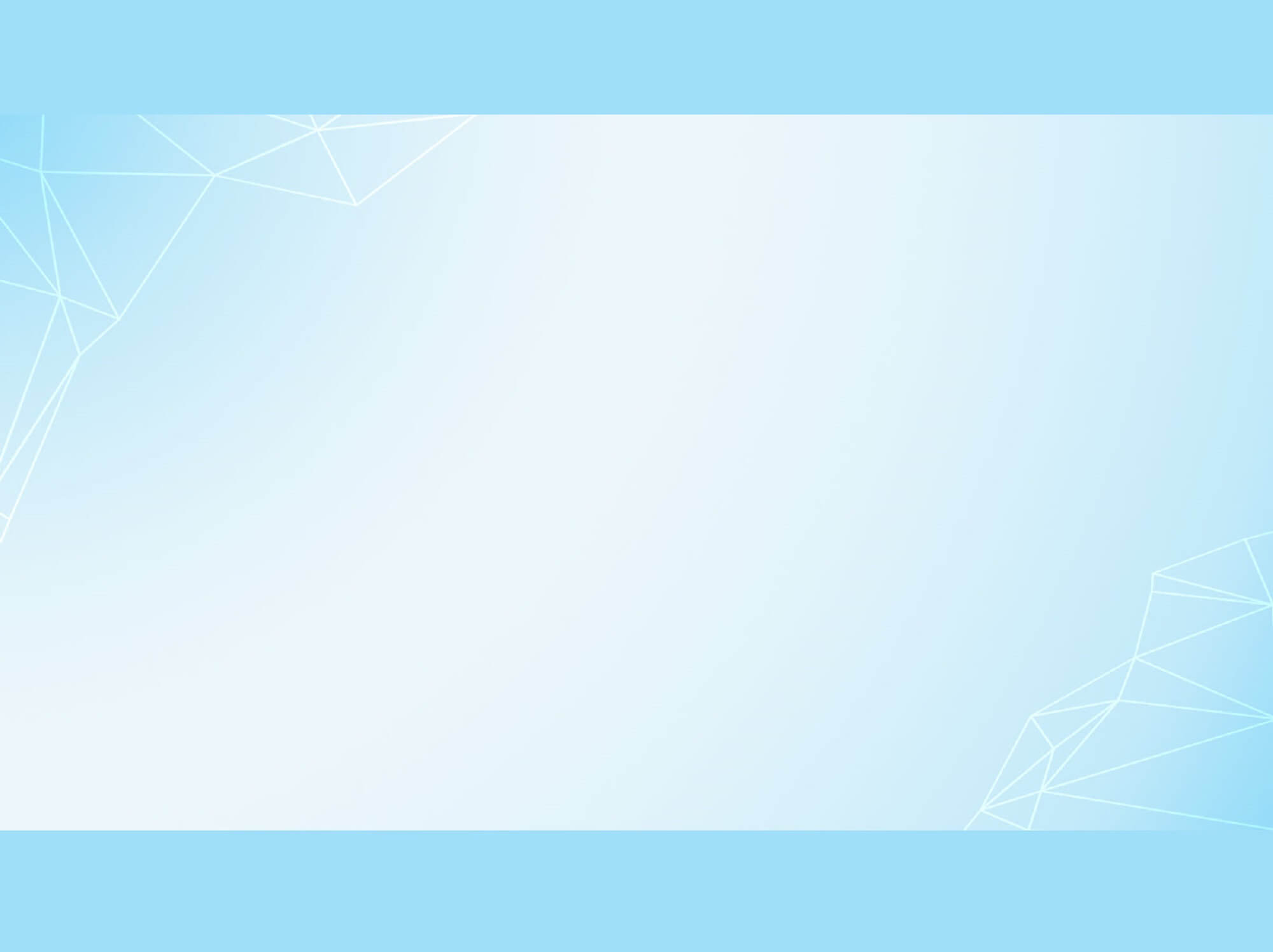 Câu hỏi 3: Khi sa vào ổ cướp, hoàng tử đã làm cách nào để thoát nạn?
Hoàng tử bảo bọn cướp để chàng dệt thảm đem bán cho nhà vua, qua những hoa văn trên tấm thảm, chàng ngầm báo tin cho vợ và vua cha biết hoàn cảnh của mình.
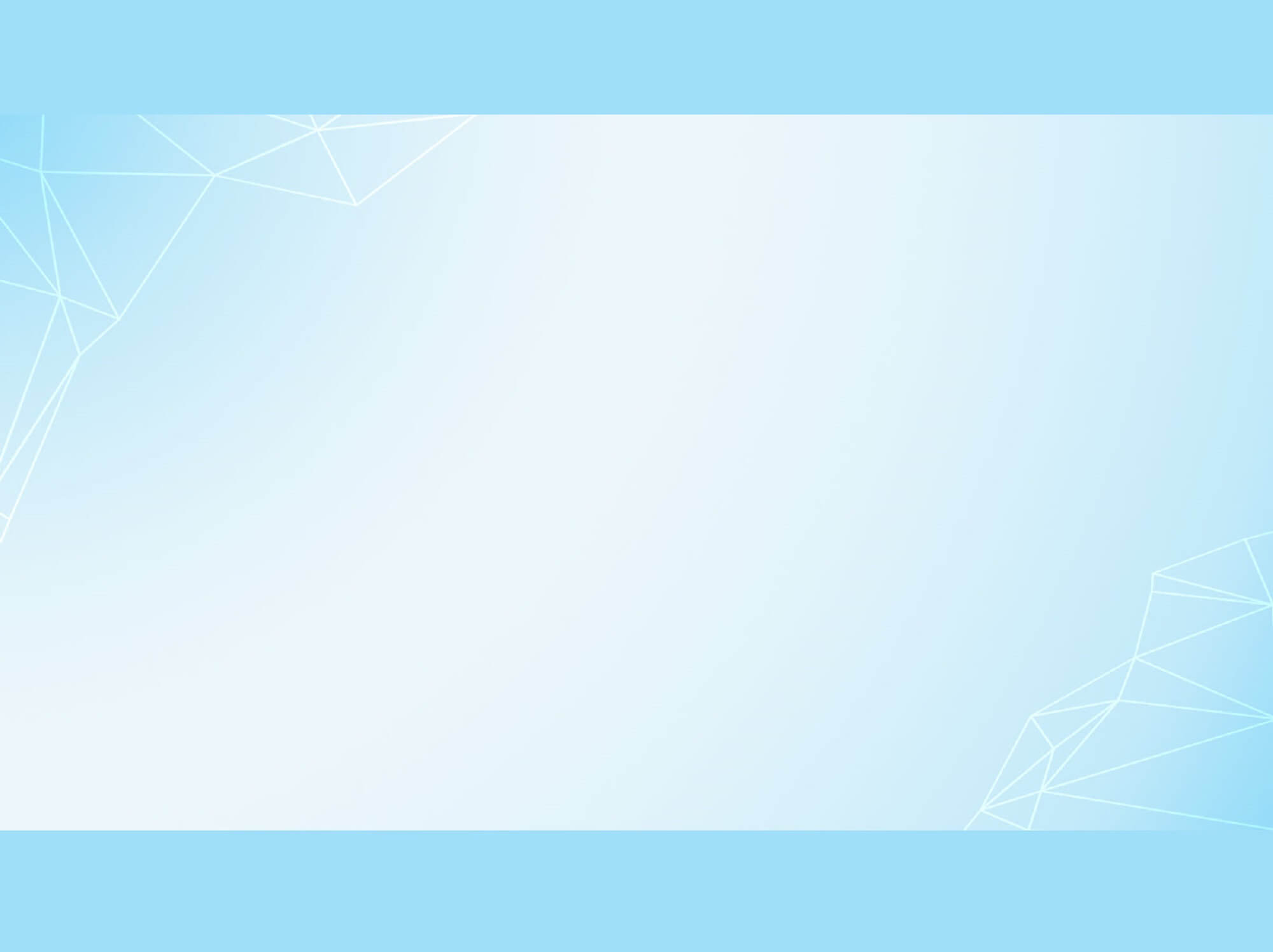 Câu hỏi 4: Câu chuyện Hoàng tử học nghề đem lại bài học gì cho mỗi người?
Ai cũng phải có một nghề nghiệp.
Mỗi người cần học ít nhất một nghề.
Nghề nghiệp rất quan trọng.
Nghề nghiệp không chỉ nuôi sống ta mà còn có thể cứu ta.
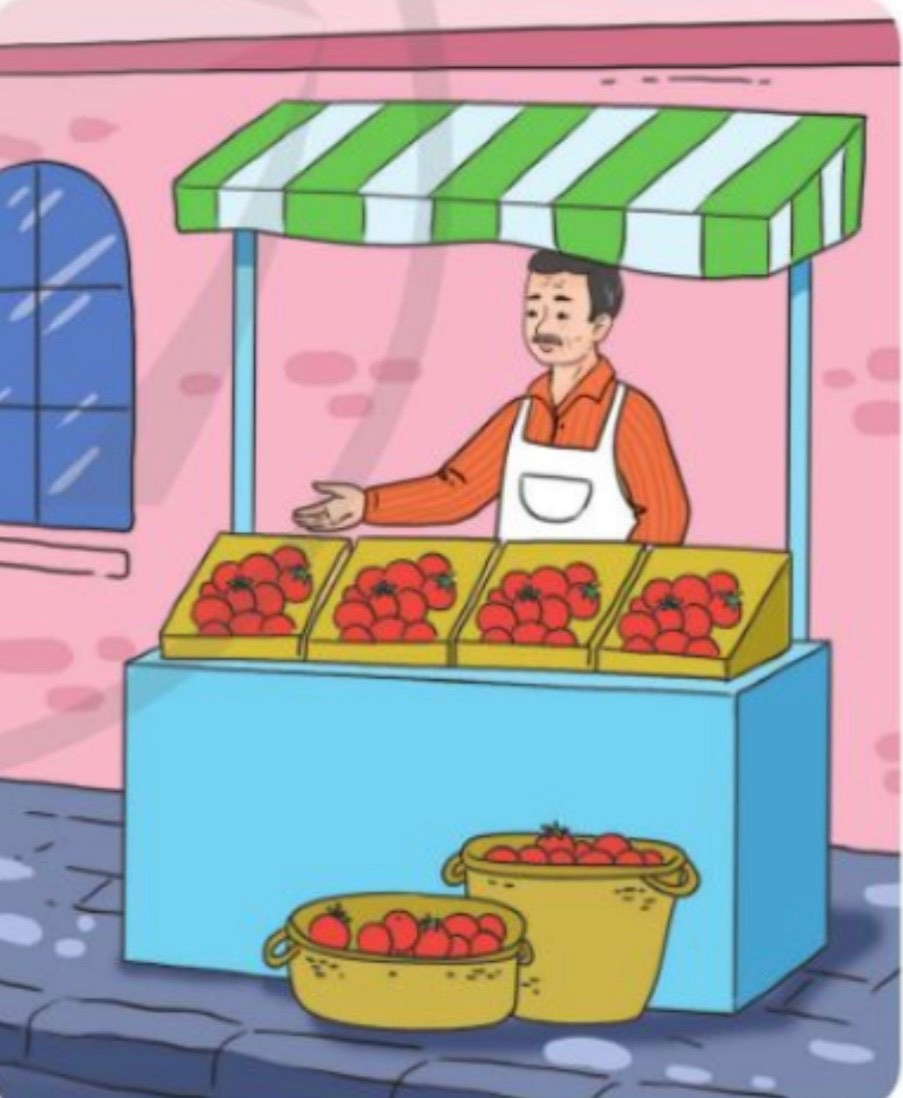 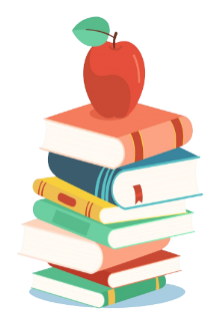 Thứ Tư ngày 20 tháng 11 năm 2024
Tiếng Việt
Bài đọc 4: Tìm việc
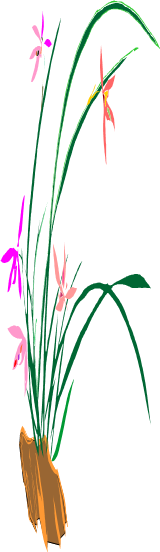 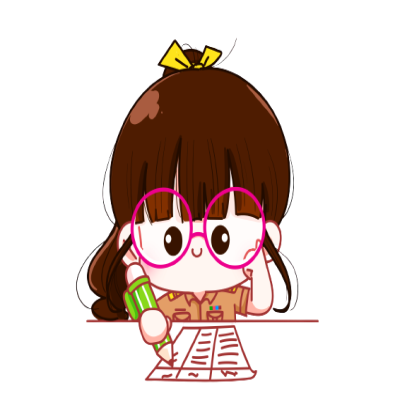 Tìm việc
	Một người đàn ông đứng tuổi đến xin việc ở công ti nọ. Sau khi phỏng vấn, vị giám đốc bảo ông:
	- Hãy cho tôi địa chỉ thư điện tử của anh để công ti gửi cho anh các thông tin cần thiết.
	Người đàn ông thú thật là ông không có máy vi tính và cũng không dùng thư điện tử.
	- Rất tiếc, một công ti lớn như chúng tôi chỉ giao dịch với nhân viên qua thư điện tử, nên không thể tuyển dụng anh được. Rất tiếc....!
	Người đàn ông đi lang thang trong thành phố, rồi tình cờ đến một của hàng rau quả. Khi nhìn lên bảng giá, ông bất ngờ thấy giá cà chua ở đây cao gần gấp đôi giá ở ngoại thành, nơi ông đang sống. Hôm sau, ông đem toàn bộ số tiền mình có mua cà chua và mang vào trung tâm thành phố bày bán. Chưa đầy hai tiếng, ông đã bán hết tất cả cà chua và kiếm được gần gấp đôi số vốn bỏ ra.
Từ hôm đó, ông bắt đầu kinh doanh cà chua. Ngày ngày, ông dậy từ lúc trời chưa sáng để đi lấy hàng rồi chở đến bán tại một khu trung tâm đông đúc nào đó. Sang tuần lễ thứ hai, ông mua được chiếc xe kéo để vận chuyển hàng. Một thời gian sau, ông mua được chiếc xe tải nhỏ. Hai người con trai phụ ông buôn bán, vợ ông phụ mua cà chua, còn cô con gái đi học thêm lớp kế toán để làm sổ sách giúp ông.Thời gian dần trôi qua. Cuối năm thứ năm, ông đã có một công ti nhỏ chuyên chế biến và kinh doanh cà chua. Công ti của ông đã tạo việc làm cho hàng chục người.
									Theo THANH GIANG
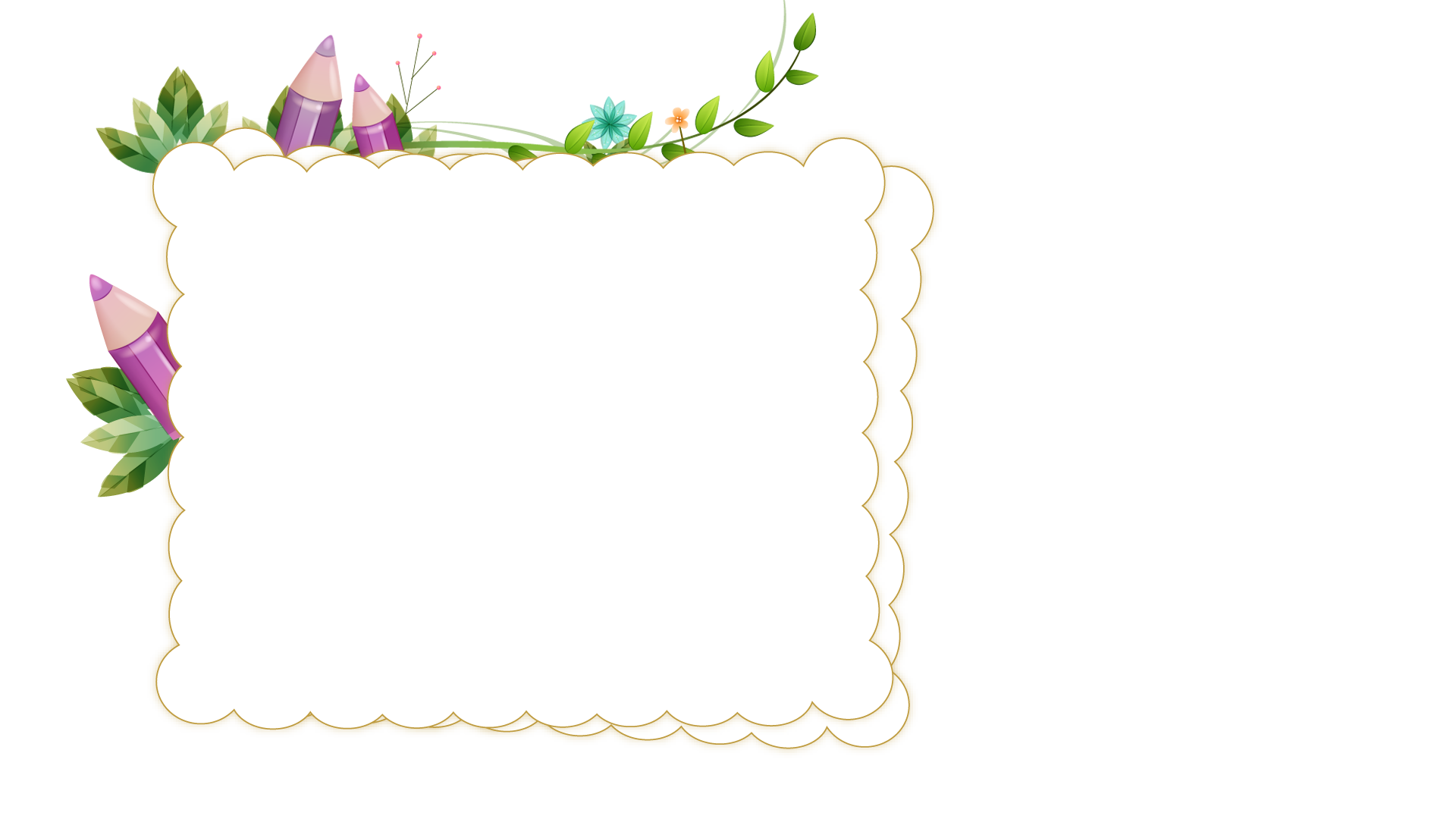 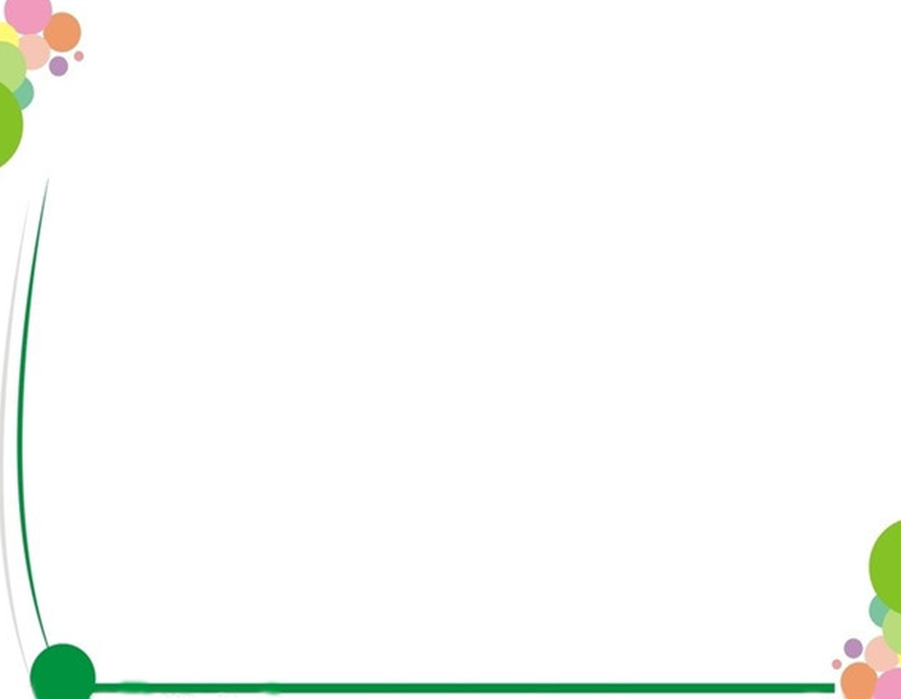 Thứ Tư ngày 20 tháng 11 năm 2024
  Tiếng Việt
Bài đọc 4: Tìm việc
Luyện đọc
Thứ Tư ngày 20 tháng 11 năm 2024
  Tiếng Việt
Bài đọc 4: Tìm việc
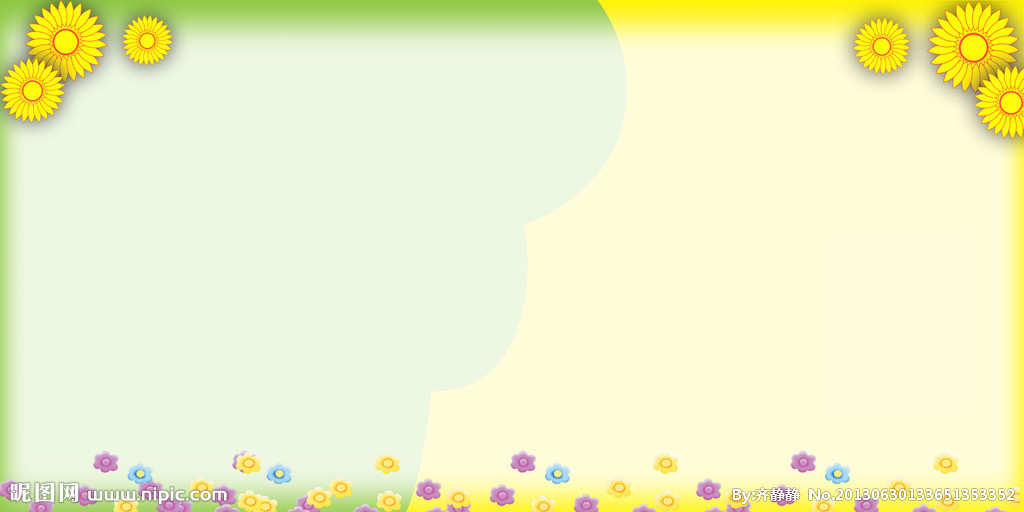 Chia đoạn
Từ “Người đàn ông đi lang thang… đến... số vốn bỏ ra.”
Từ “Từ hôm đó… đến ...làm sổ sách giúp ông.”
Từ “Thời gian dần trôi qua…”đến hết.
Từ đầu đến “…rất tiếc?”
Đoạn 1
Đoạn 2
Đoạn 3
Đoạn 4
Thứ Tư ngày 20 tháng 11 năm 2024
  Tiếng Việt
Bài đọc 4: Tìm việc
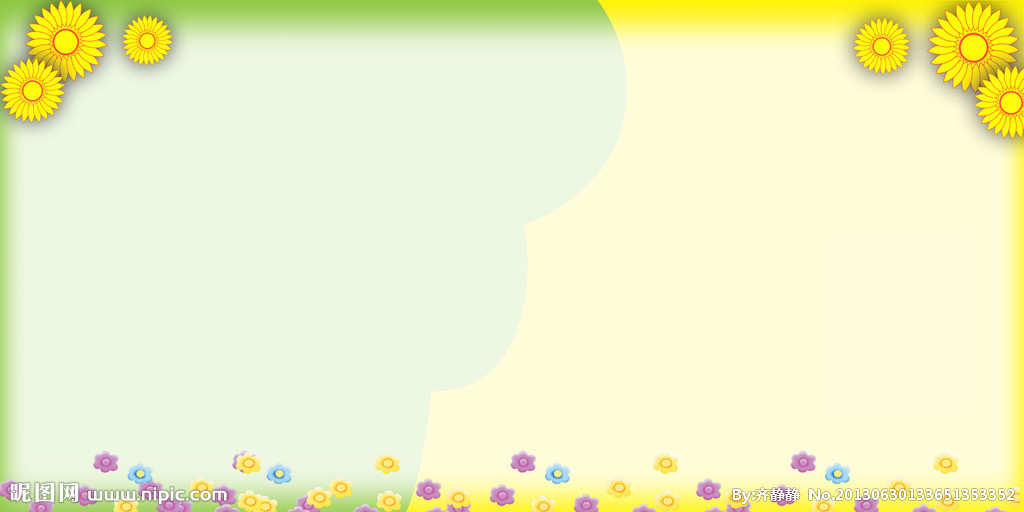 Luyện đọc từ khó
tuyển dụng
ngoại thành
chế biến
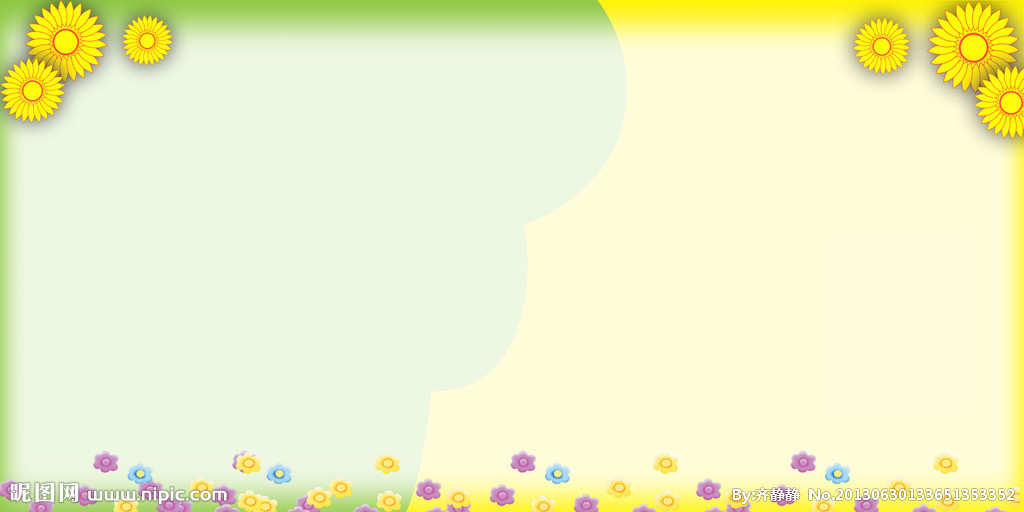 Thứ Tư ngày 20 tháng 11 năm 2024
  Tiếng Việt
Bài đọc 4: Tìm việc
Giải nghĩa từ khó
- Tuyển dụng: chọn vào làm việc.
- Kế toán: ghi chép và tính toán tình hình thu chi trong cơ quan, tổ chức, doanh nghiệp.
Thứ Tư ngày 20 tháng 11 năm 2024
  Tiếng Việt
Bài đọc 4: Tìm việc
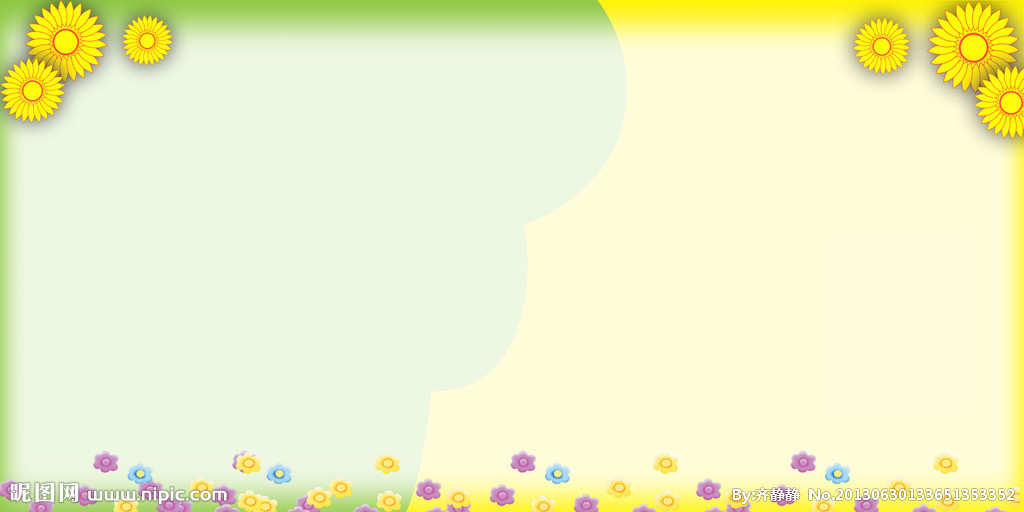 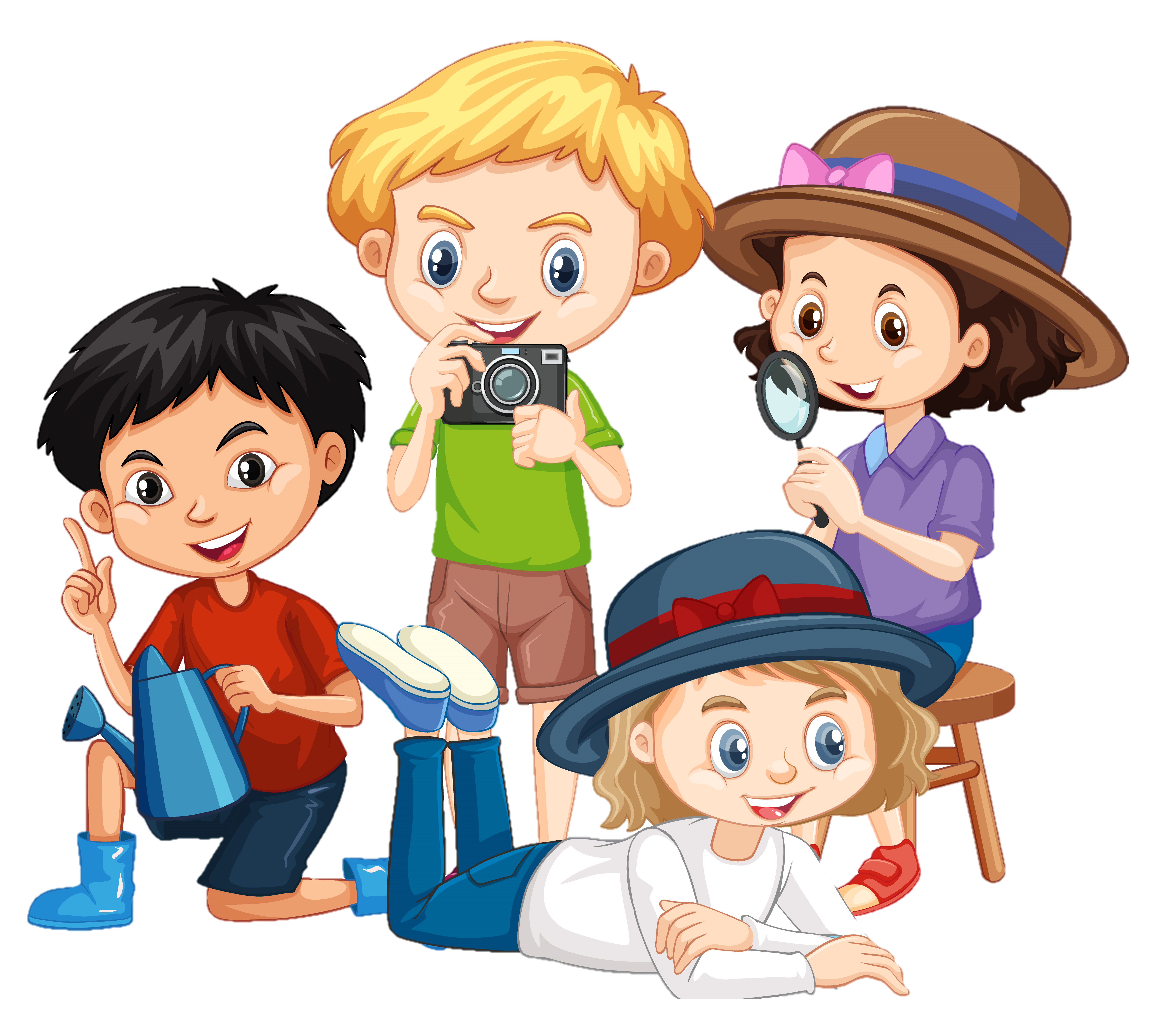 LUYỆN ĐỌC THEO NHÓM
- Mỗi nhóm 4 bạn.
- Đọc nối tiếp trong nhóm.
- Một số nhóm đọc nối tiếp trước lớp theo yêu cầu.
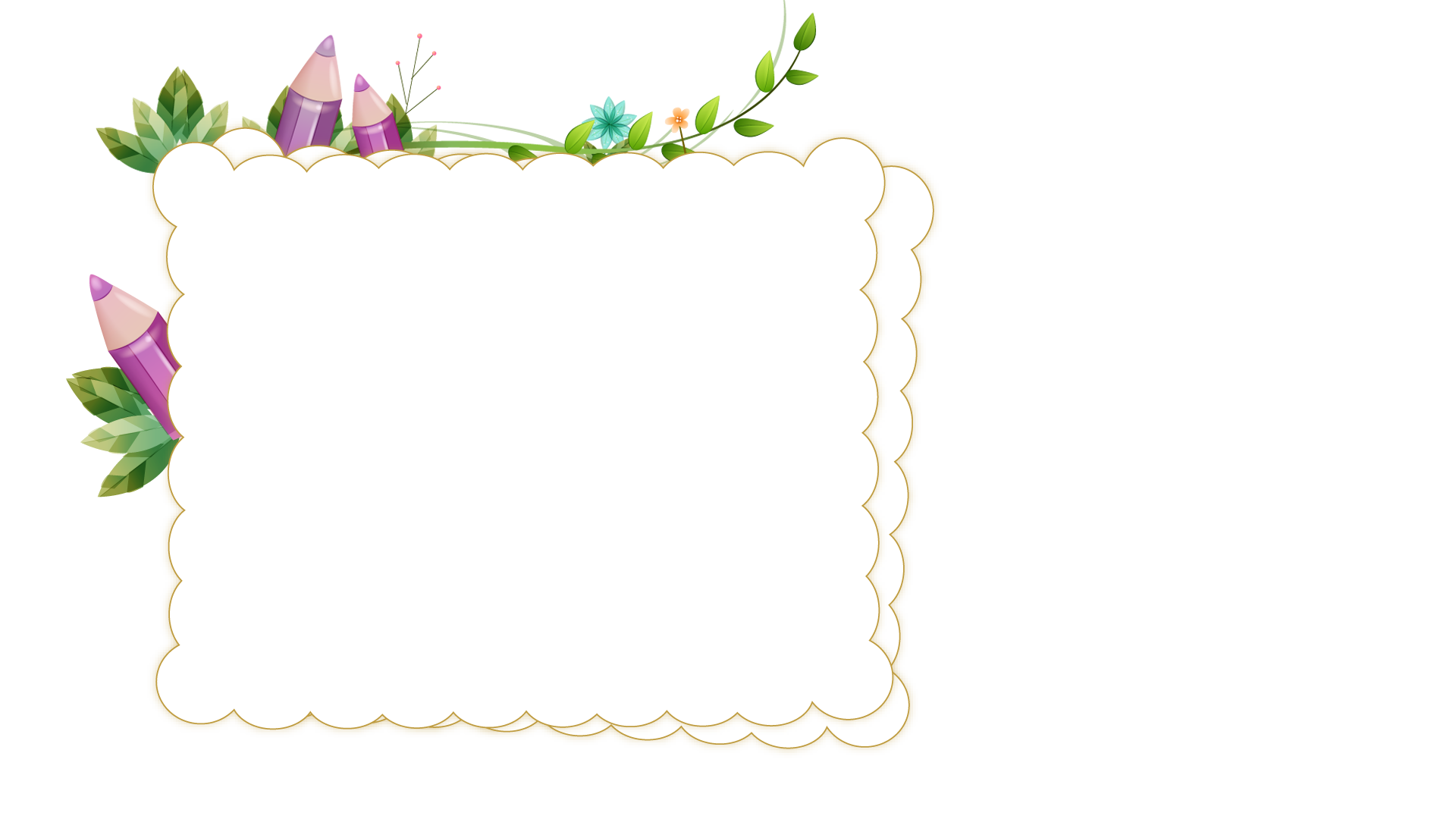 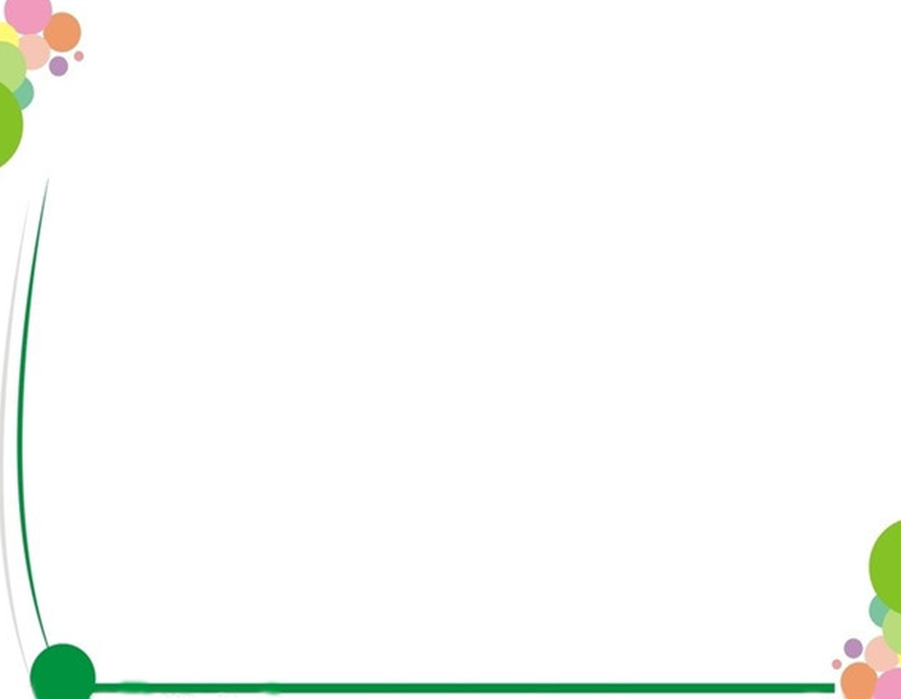 Thứ Tư ngày 20 tháng 11 năm 2024
  Tiếng Việt
Bài đọc 4: Tìm việc
Tìm hiểu bài
Thứ Tư ngày 20 tháng 11 năm 2024
  Tiếng Việt
Bài đọc 4: Tìm việc
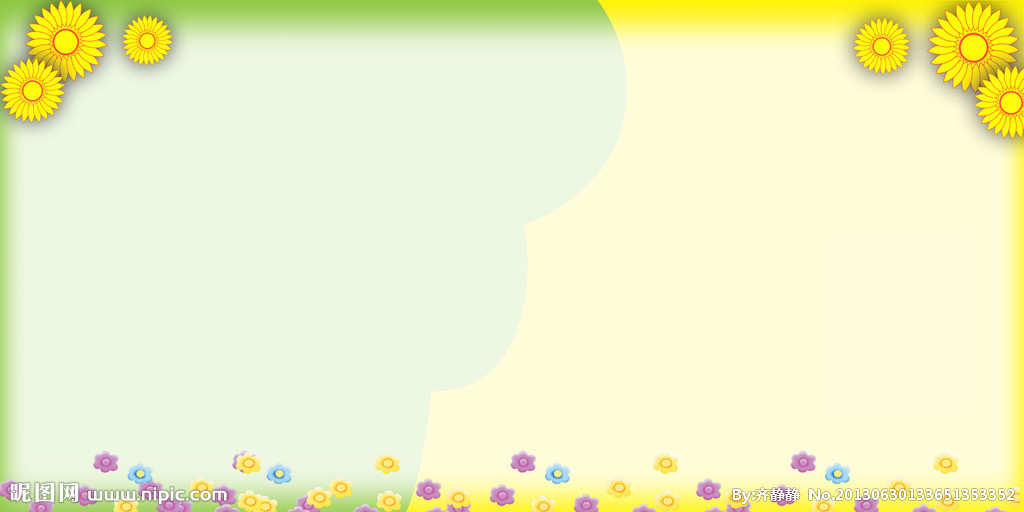 Câu 1 : Vì sao người đàn ông không được nhận vào làm việc ở công ti nọ? 
- Vì ông không có máy vi tính và không biết giao dịch bằng thư điện tử.
Thứ Tư ngày 20 tháng 11 năm 2024
  Tiếng Việt
Bài đọc 4: Tìm việc
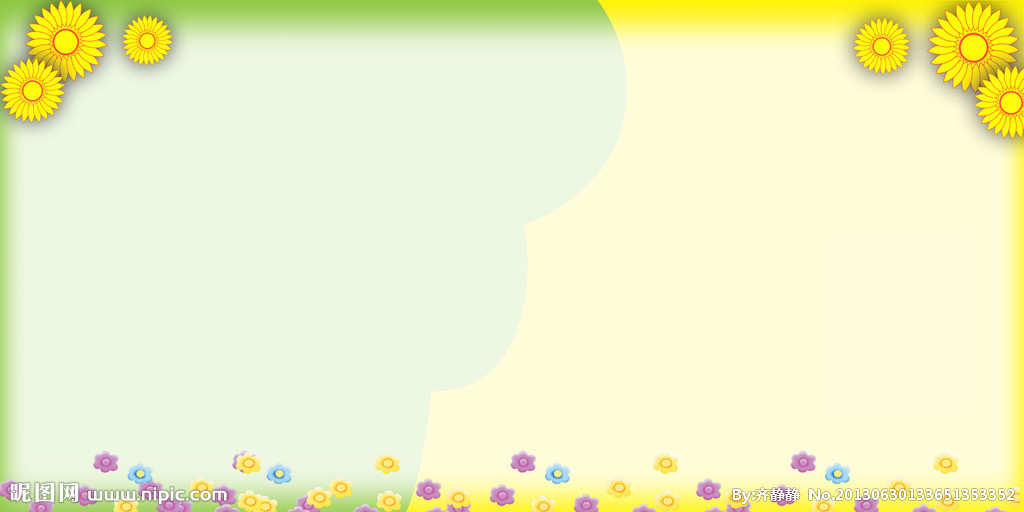 Câu 2 : Người đàn ông đã chủ động tìm công việc phù hợp với mình như thế nào? 
- Ông không nản chí mà chủ động tìm công việc phù hợp với mình. Thấy ở nội thành người ta bán cà chua với giá gần gấp đôi giá ở ngoại thành, nơi ông sống, ông quyết định kinh doanh cà chua.
Thứ Tư ngày 20 tháng 11 năm 2024
  Tiếng Việt
Bài đọc 4: Tìm việc
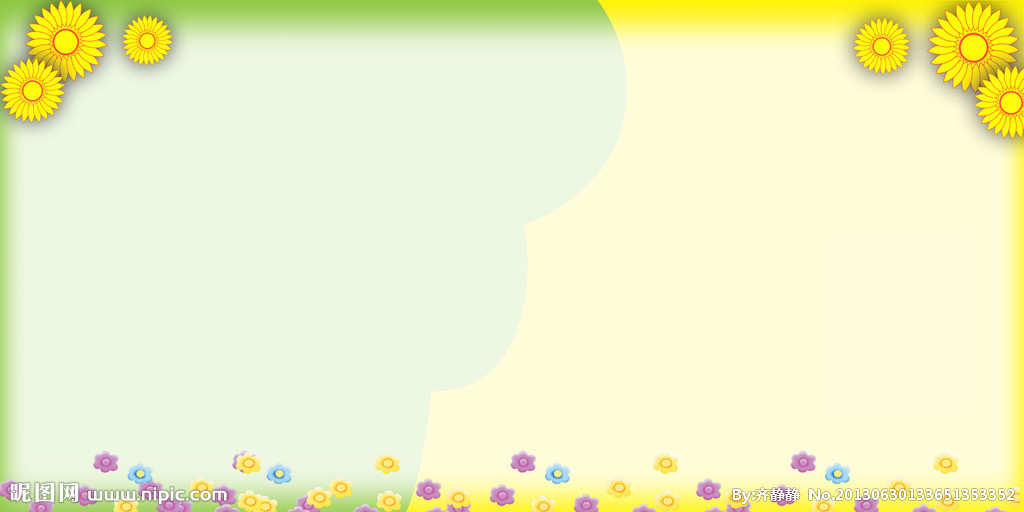 Câu 3 : Sáng kiến của ông đem lại lợi ích gì cho gia đình và những người khác? 
- Công việc kinh doanh của ông phát triển rất thuận lợi. Nhờ đó, cả gia đình ông có công ăn việc làm. Sau 5 năm, ông đã có một công ti nhỏ chuyên chế biến và kinh doanh cà chua, tạo việc làm cho hàng chục người.
Thứ Tư ngày 20 tháng 11 năm 2024
  Tiếng Việt
Bài đọc 4: Tìm việc
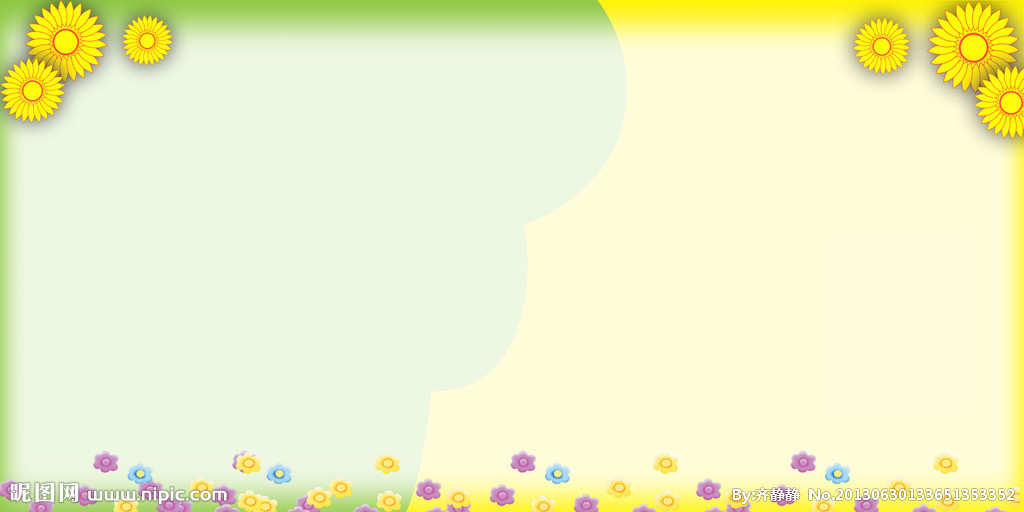 Câu 4 : Theo em, “xin việc” và “tìm việc” khác nhau như thế nào? 
- “Xin việc” là nộp đơn (hoặc trình bày nguyện vọng) để được tuyển vào 1 cơ quan nhà nước hoặc công ti tư nhân. “Tìm việc” là tự tìm cho mình 1 công việc phù hợp. Như vậy “tìm việc” có tính chủ động hơn.
Thứ Tư ngày 20 tháng 11 năm 2024
  Tiếng Việt
Bài đọc 4: Tìm việc
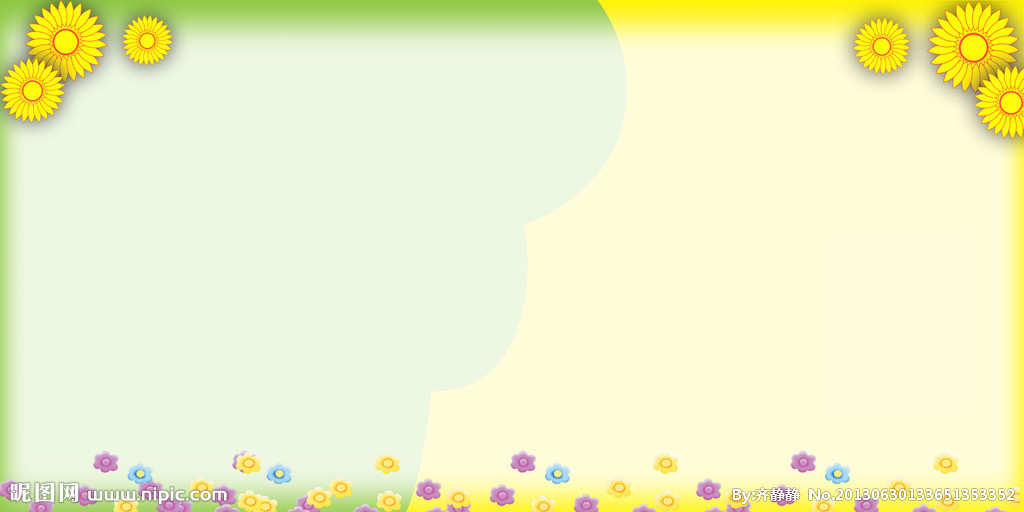 Em hãy nêu nội dung chính của bài?
Nội dung: Mỗi người cần chủ động tìm một việc làm phù hợp để nuôi sống bản thân và gia đình; không phải lúc nào cũng chỉ đóng vai “đi xin việc”; nghề nào cũng quý, nếu là nghề chân chính.
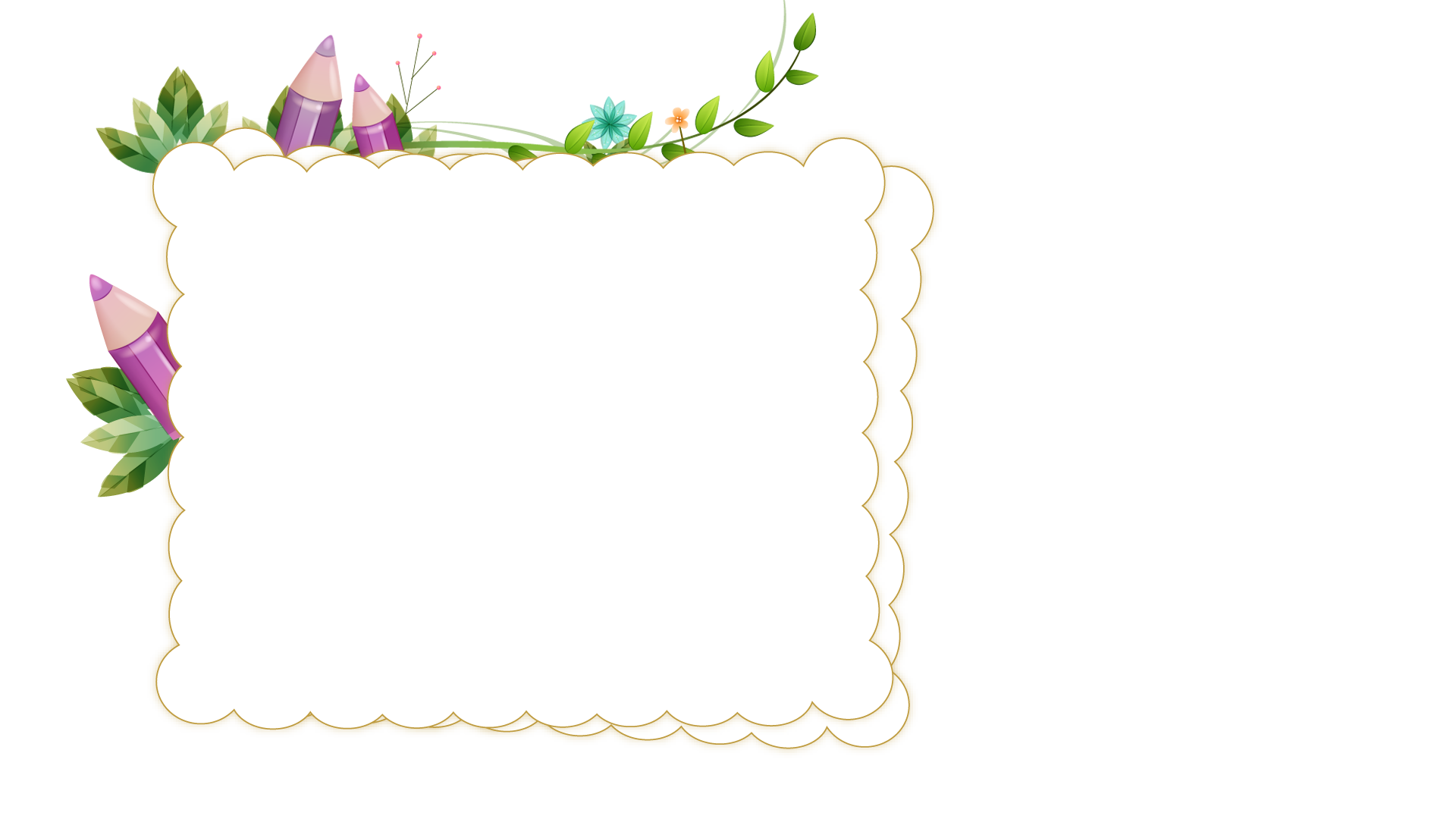 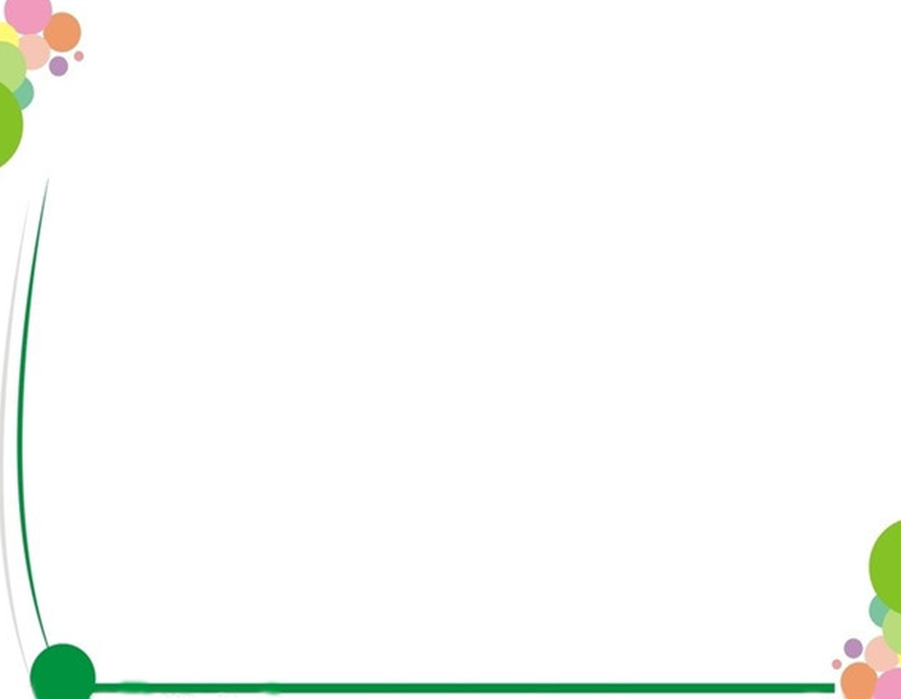 Thứ Tư ngày 20 tháng 11 năm 2024
  Tiếng Việt
Bài đọc 4: Tìm việc
Luyện đọc nâng cao
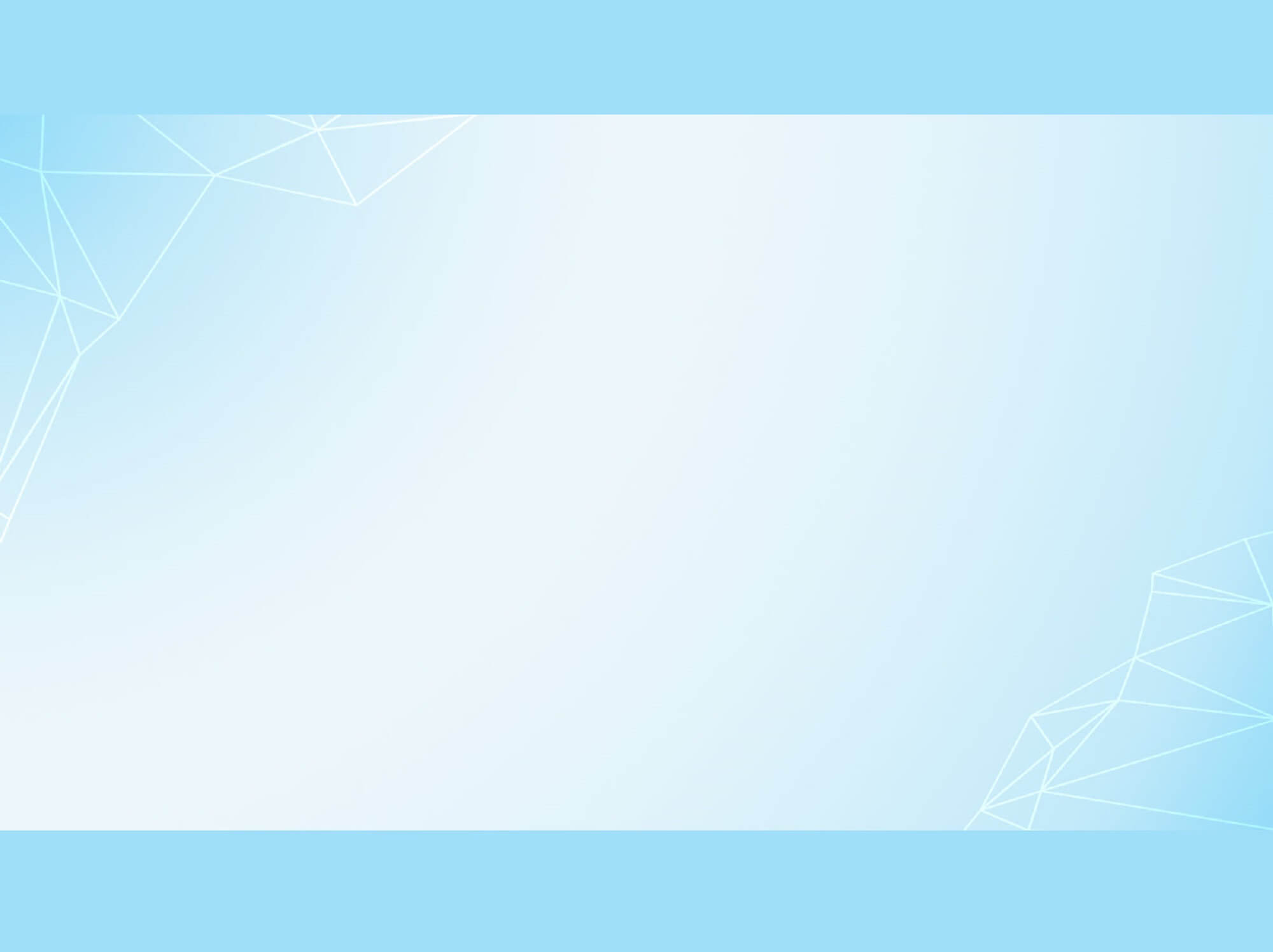 Thứ Tư ngày 20 tháng 11 năm 2024
  Tiếng Việt
Bài đọc 4: Tìm việc
Người đàn ông thú thật là/ ông không có máy vi tính/ và cũng không dùng thư điện tử://
        - Rất tiếc,/ một công ti lớn như chúng tôi/ chỉ giao dịch với nhân viên qua thư điện tử,/ nên không thể tuyển dụng anh được.// Rất tiếc…!
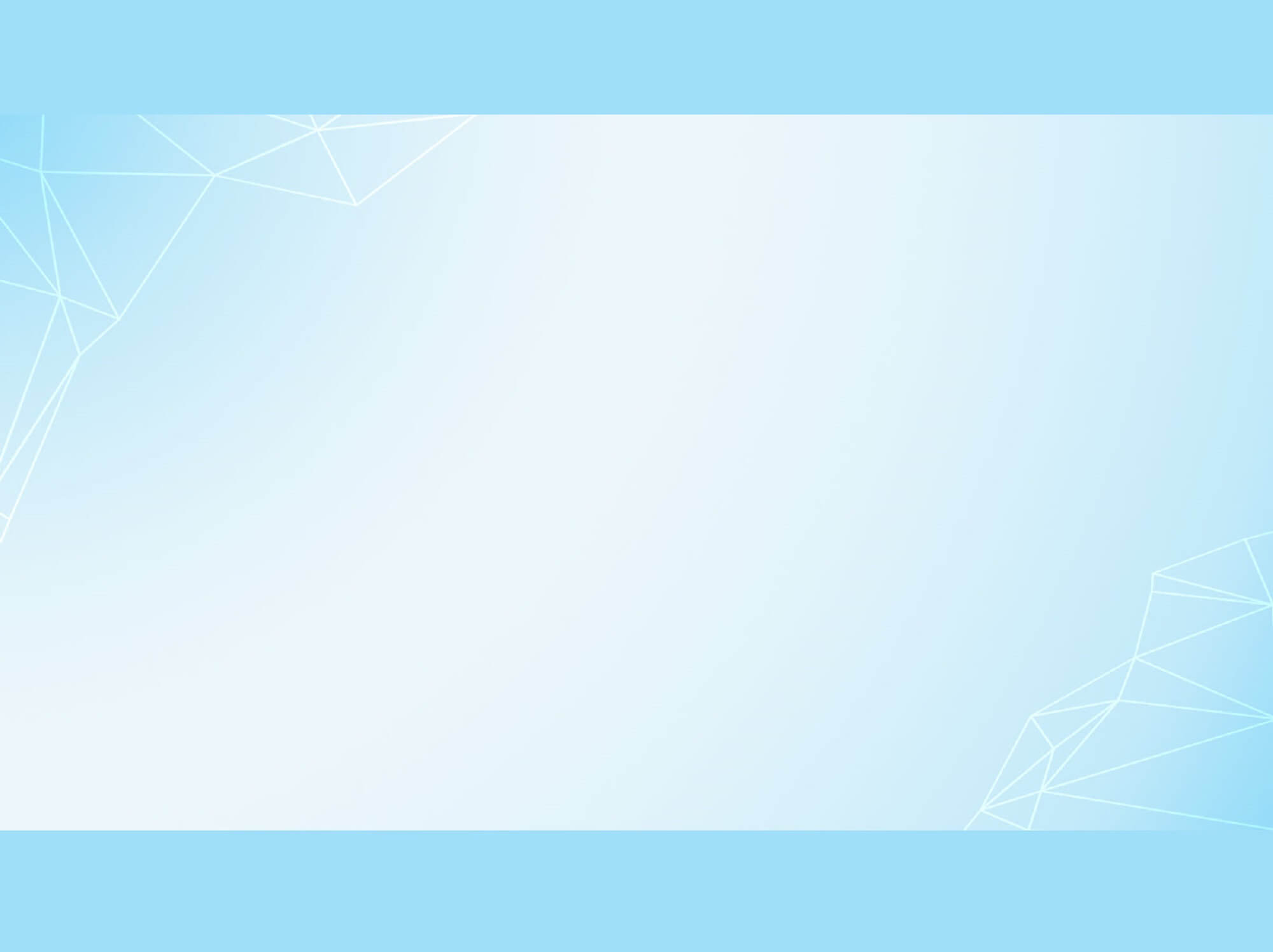 Thi đọc diễn cảm
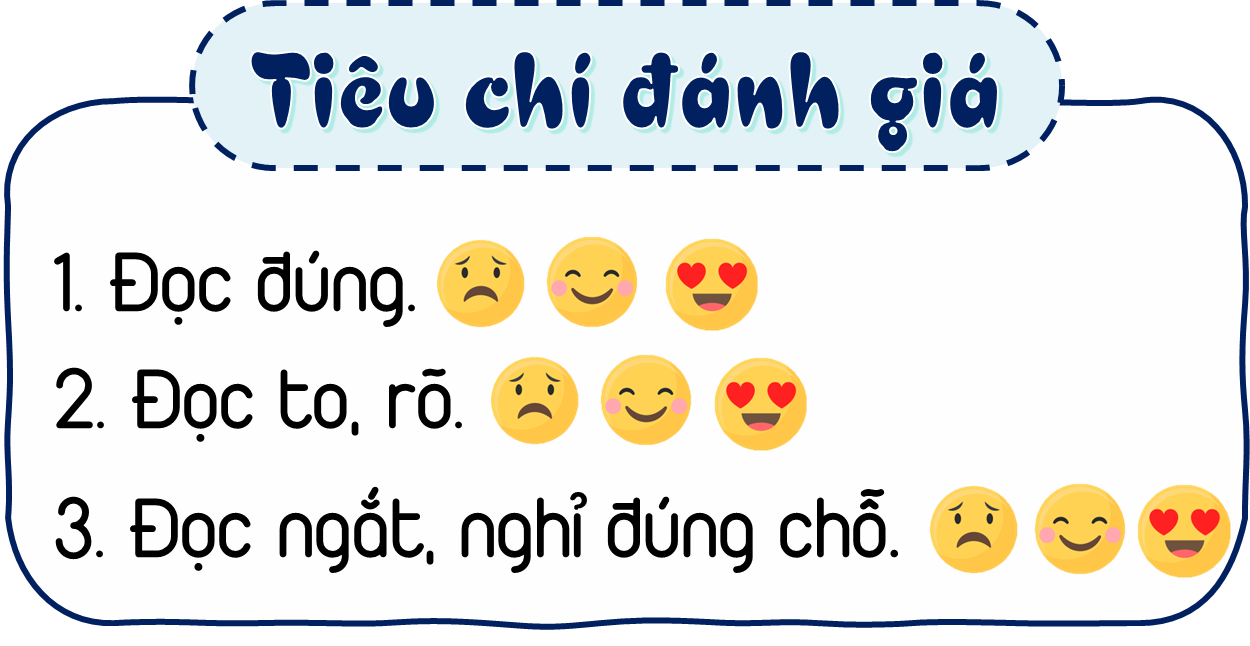 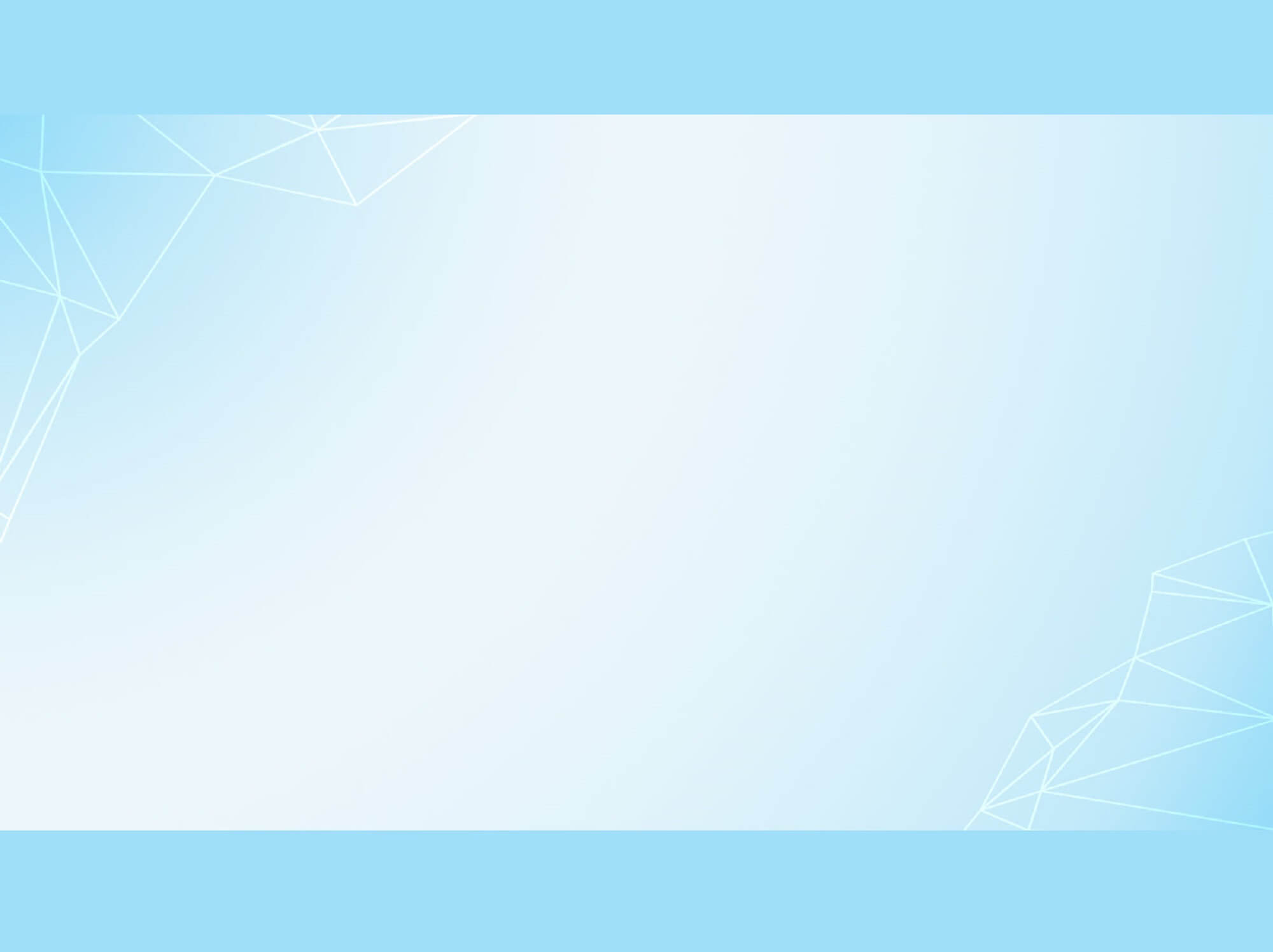 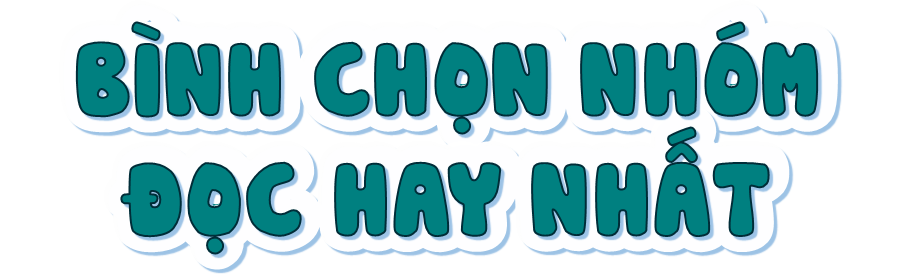 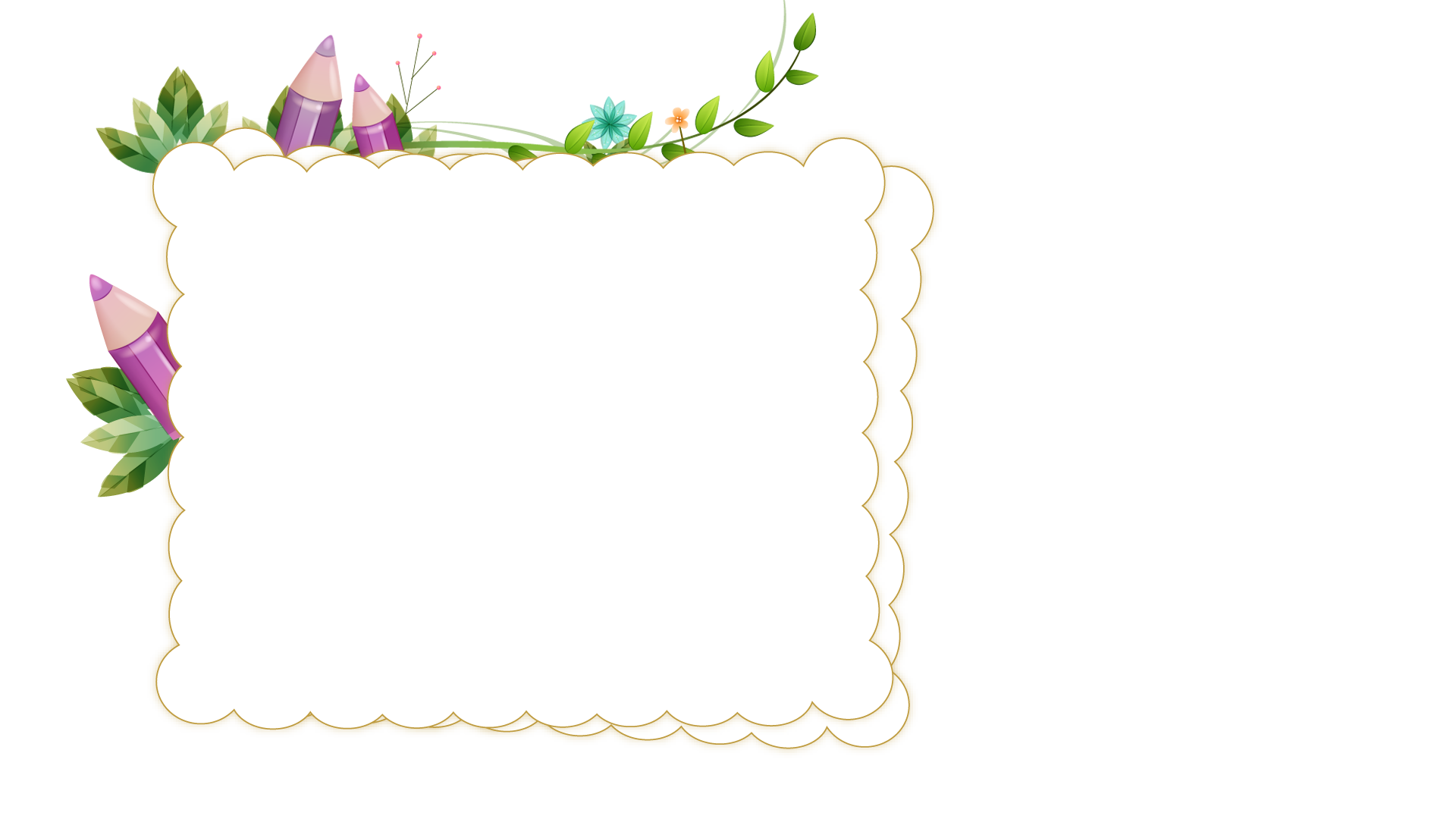 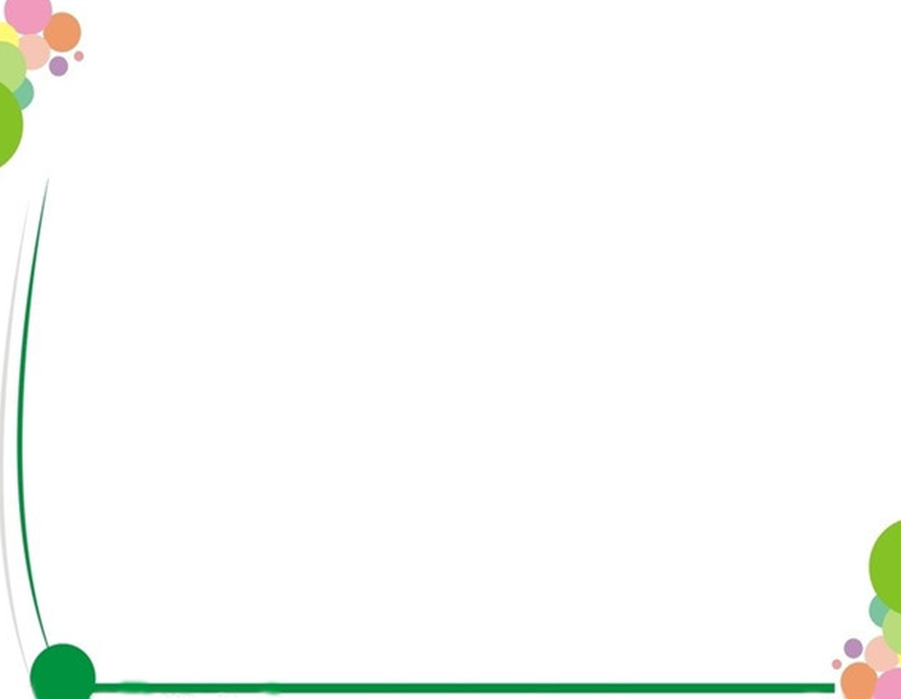 Thứ Tư ngày 20 tháng 11 năm 2024
  Tiếng Việt
Bài đọc 4: Tìm việc
Vận dụng, trải nghiệm
Thứ Tư ngày 20 tháng 11 năm 2024
  Tiếng Việt
Bài đọc 4: Tìm việc
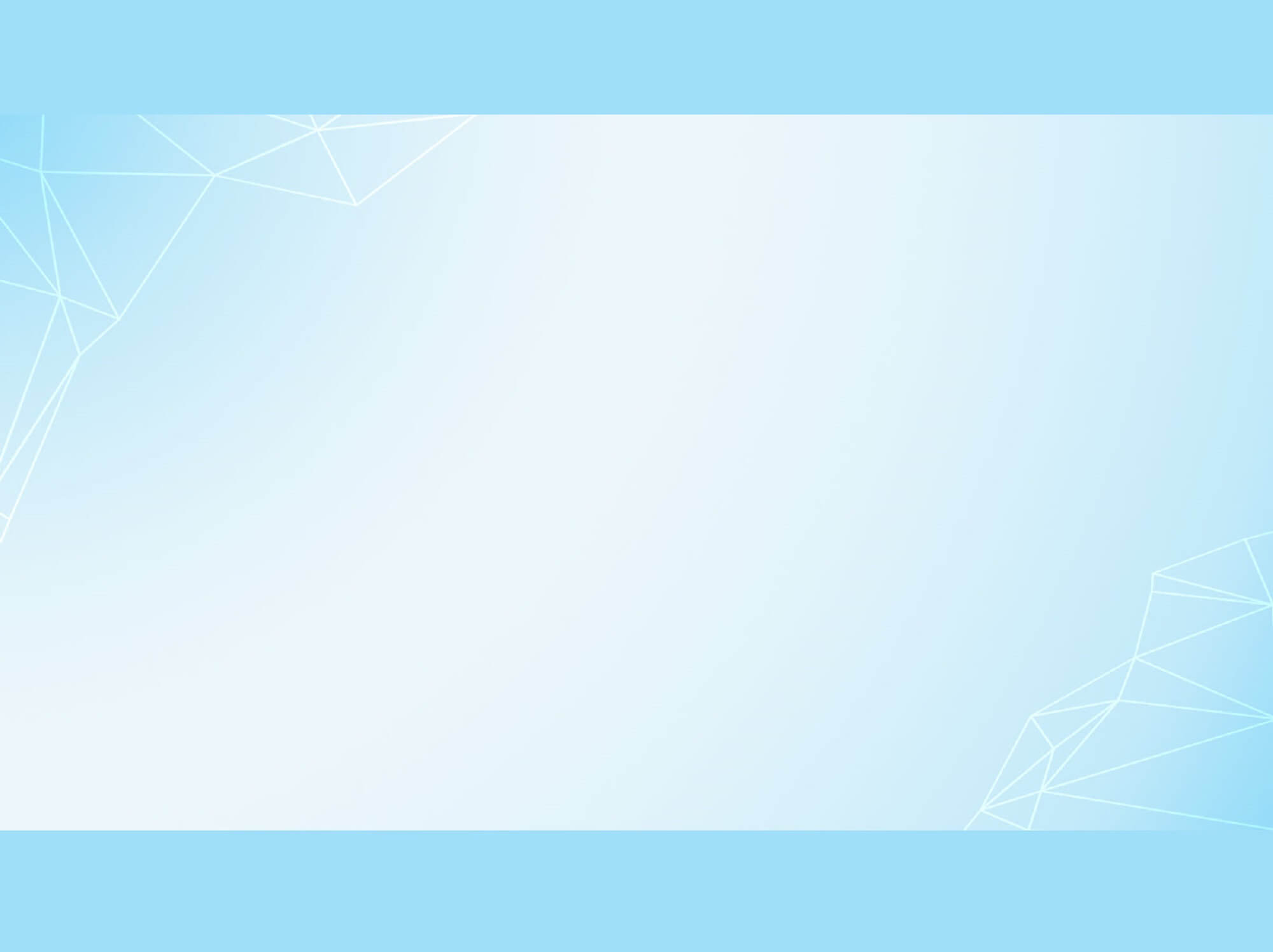 - Nêu cảm nhận của em qua bài học này?
- Qua bài học hôm nay em rút ra điều gì cho bản thân?
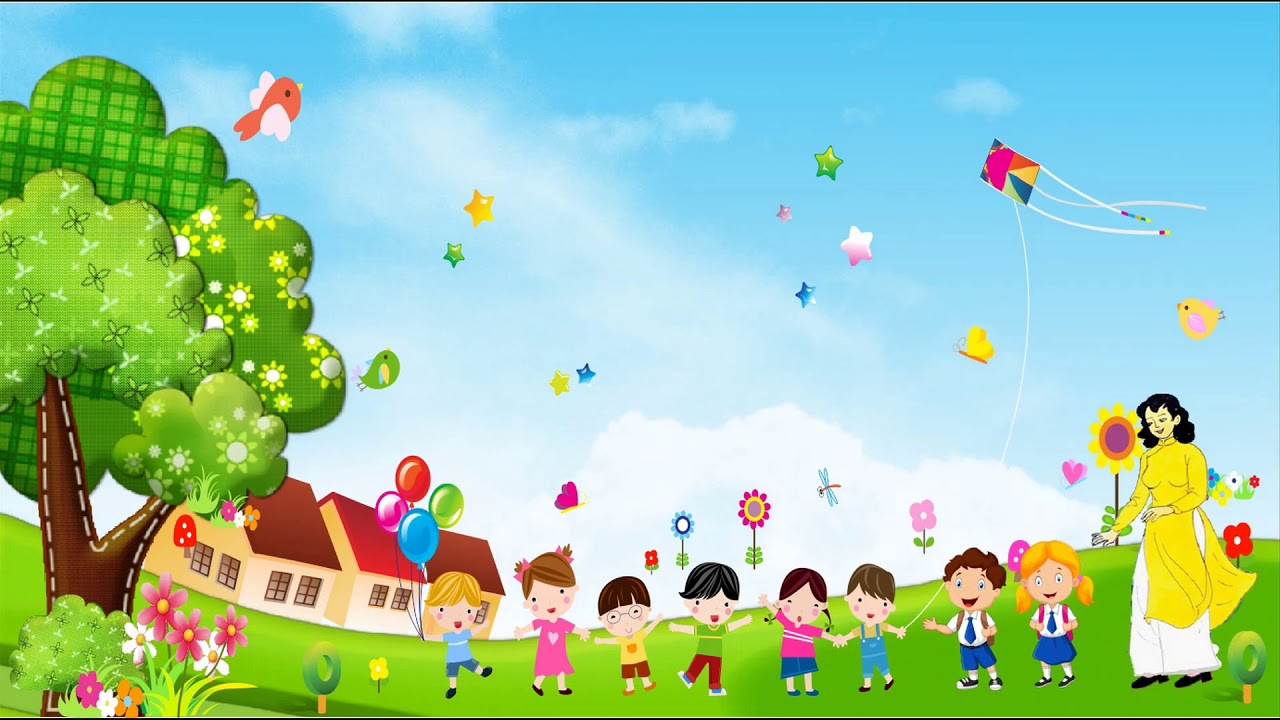 Chúc các em học tốt
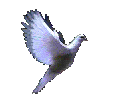 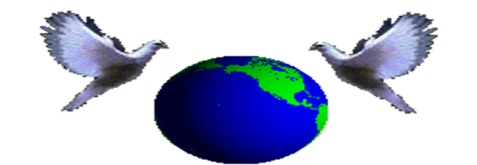 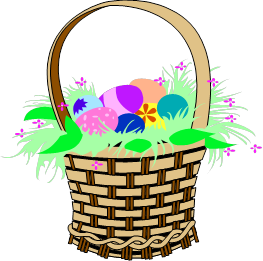